Сигналы    светофора
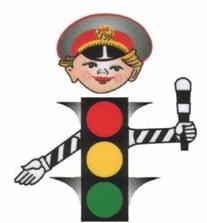 Учитель: Синявцева Е.А.
МБОУ АСОШ
1 класс
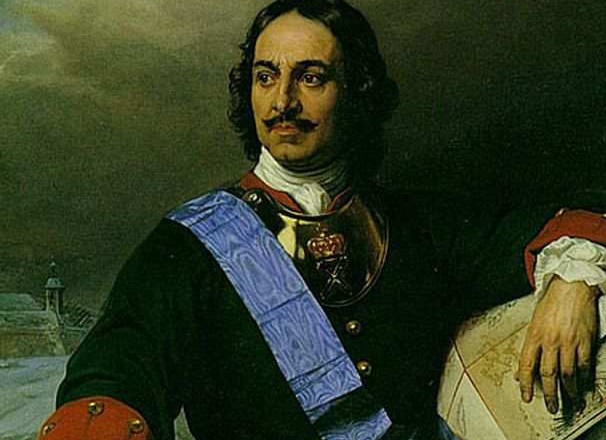 Первые правила дорожного движения появились при Петре I в 1693 году. Они ограничивали скорость движения экипажей, устанавливали где можно останавливаться, а где нельзя.
При Петре I движение стало правосторонним.
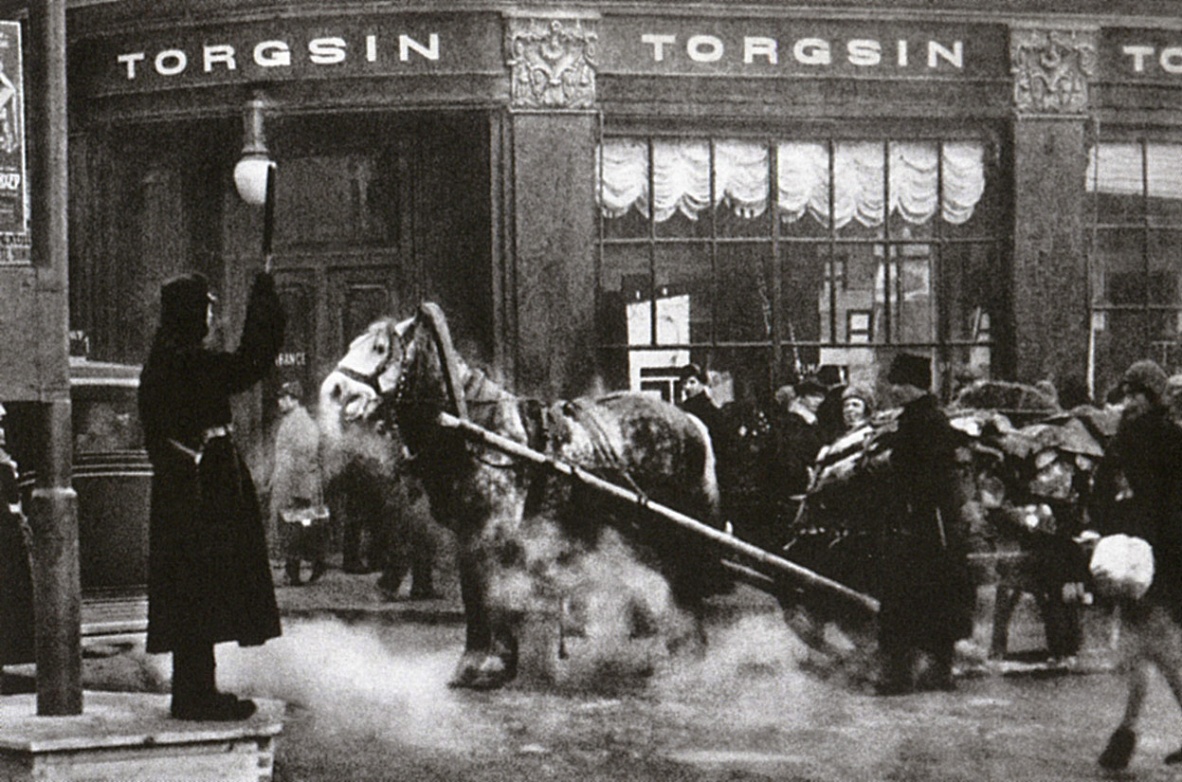 А через 129 лет в Москве действовали самые настоящие правила дорожного движения для экипажей, ведь автомобилей тогда ещё не было. И уже тогда на перекрёстках стояли регулировщики.
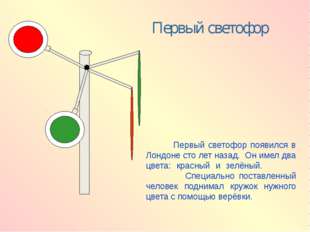 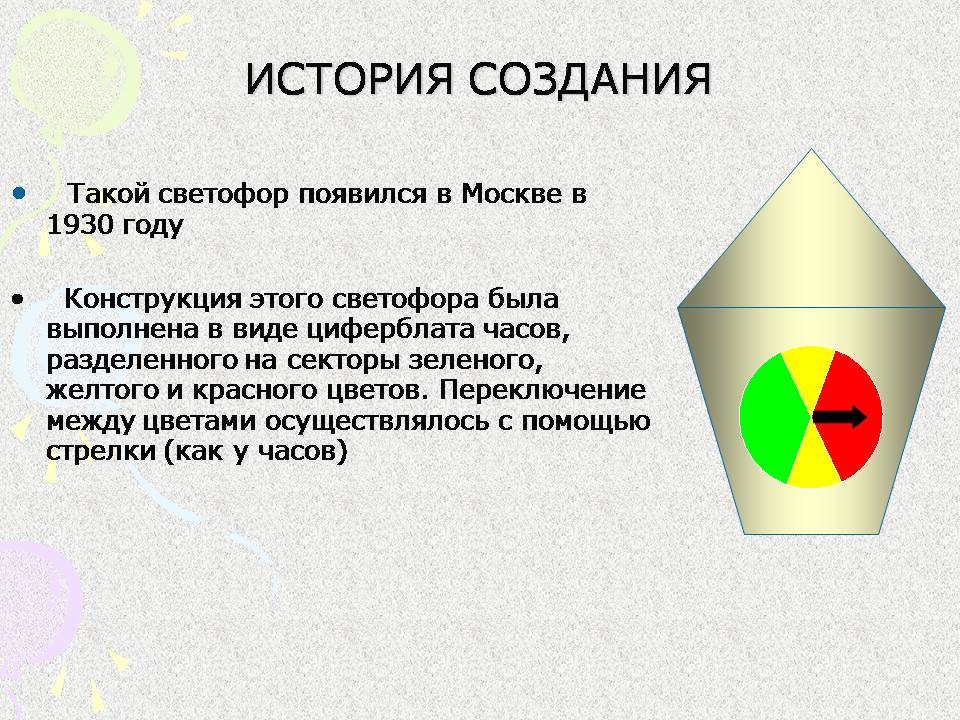 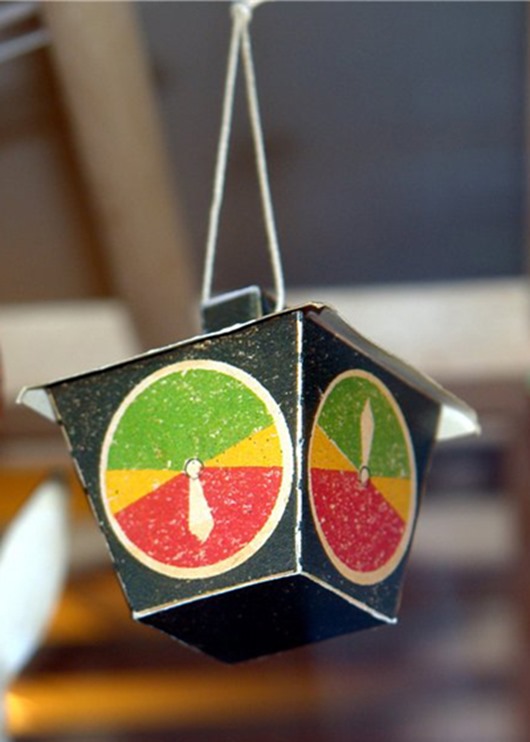 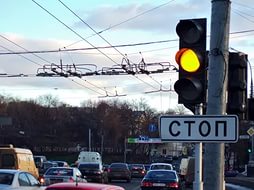 сейчас
тогда
Какой из вариантов правильный?
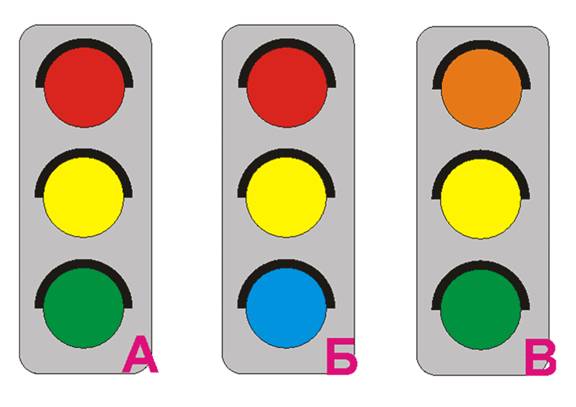 Что обозначают эти знаки ?
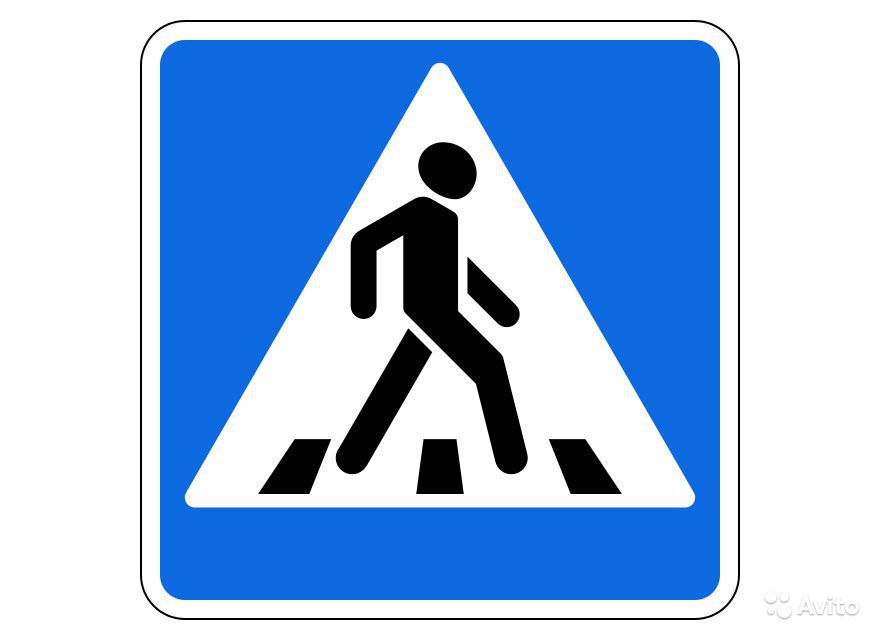 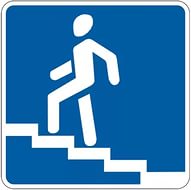 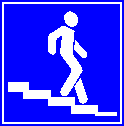 Игра «Перейди улицу»

        - 1 шаг назад

        -  стоять на месте

        -  1 шаг вперёд
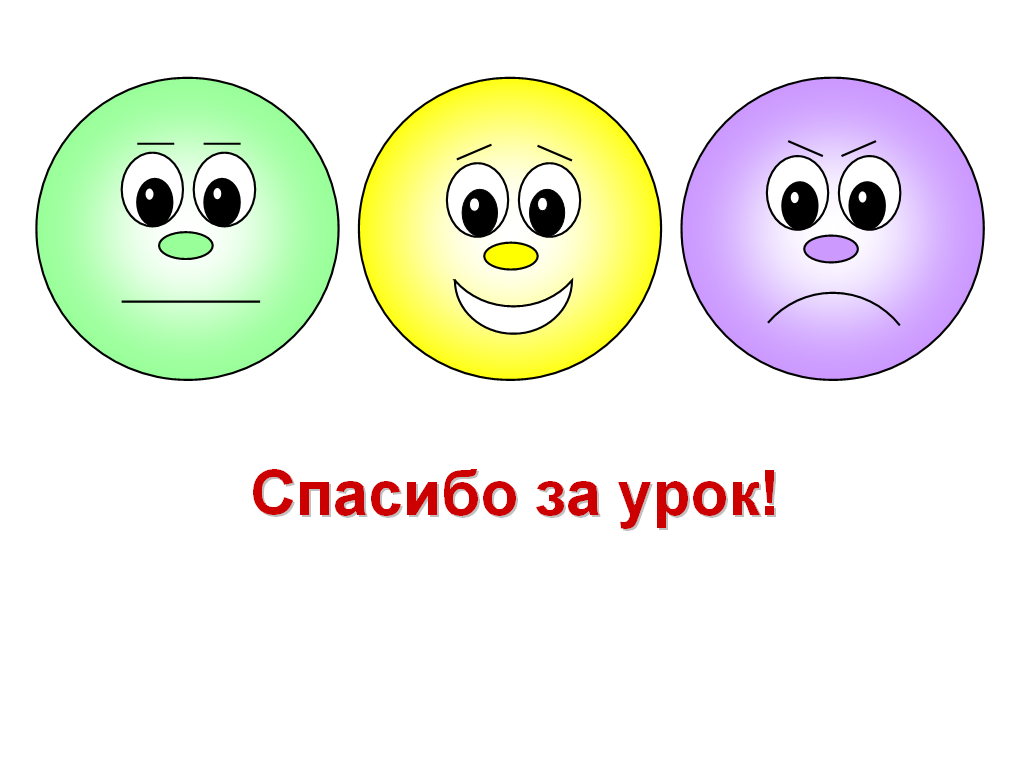